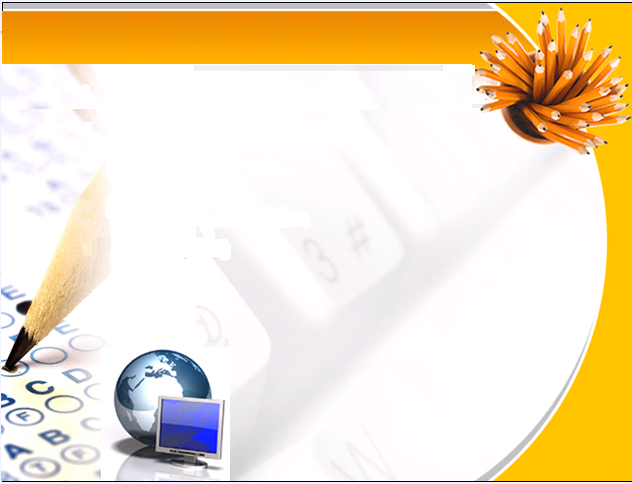 PHÒNG GD-ĐT QUẬN LONG BIÊN
TRƯỜNG THCS LÊ QUÝ ĐÔN
----------------------------
MÔN: CÔNG NGHỆ 9
GIÁO VIÊN :  TẠ THỊ TUYẾT SƠN
NĂM HỌC: 2022-2023
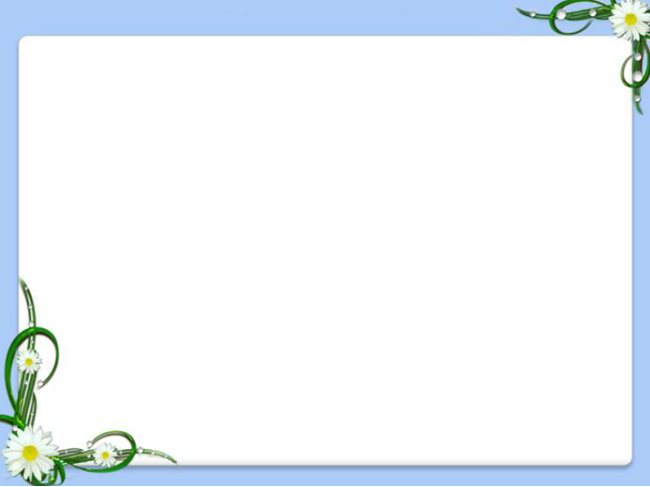 Tiết 2
Bài 2. VẬT LIỆU ĐIỆN DÙNG TRONG LẮP ĐẶT MẠNG ĐIỆN TRONG NHÀ
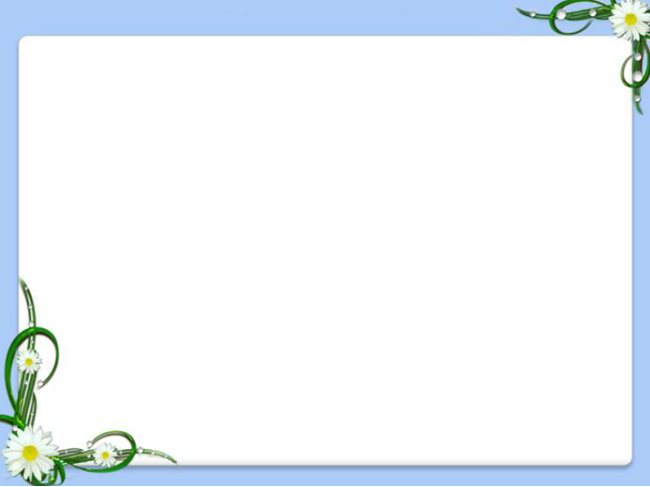 Mục tiêu: 
- Biết được một số vật liệu điện thường dùng trong lắp đặt mạng điện. 

- Biết cách sử dụng một số vật liệu thông dụng
I. Dây dẫn điện:
Quan sát cấu tạo của một số loại dây dẫn điện trong hình 2.1, phân loại và ghi vào bảng sau:
Hình 2.1
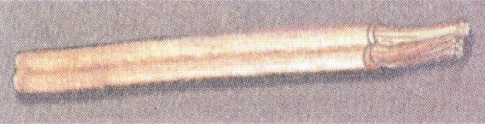 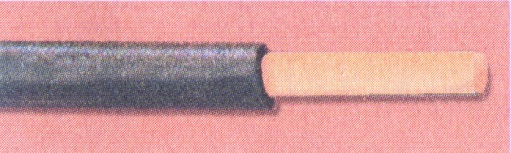 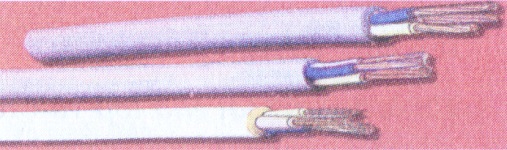 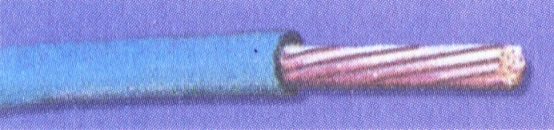 a
a, b, c,d
b, c, d
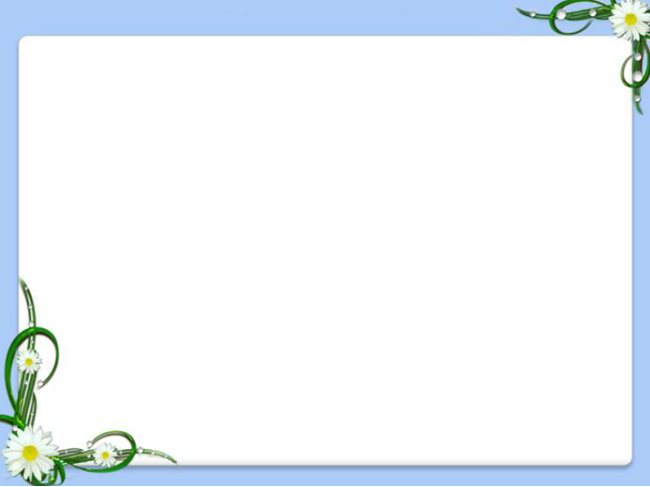 Hình 2
Hình 1
Dây dẫn trần
Dây dẫn bọc cách điện
Hãy điền những từ thích hợp vào chỗ trống trong các câu sau:
- Có nhiều loại dây dẫn điện. Dựa vào lớp vỏ cách điện, dây dẫn điện được chia thành dây dẫn trần và dây dẫn …………….
bọc cách điện
-  Dựa vào số lõi và số sợi của lõi có dây một lõi, dây ………… lõi, dây lõi một sợi và lõi………. sợi.
Nhiều
nhiều
I. Dây dẫn điện:
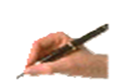 - Dựa vào lớp vỏ cách điện, dây dẫn điện được chia thành dây dẫn trần và dây dẫn bọc cách điện.
-  Dựa vào số lõi và số sợi của lõi có dây một lõi, dây nhiều lõi, dây lõi một sợi và lõi nhiều sợi.
Theo em mạng điện trong nhà thường sử dụng loại dây dẫn điện nào?
- Mạng điện trong nhà thường sử dụng loại dây dẫn bọc cách điện
2. Cấu tạo dây dẫn điện được bọc cách điện:
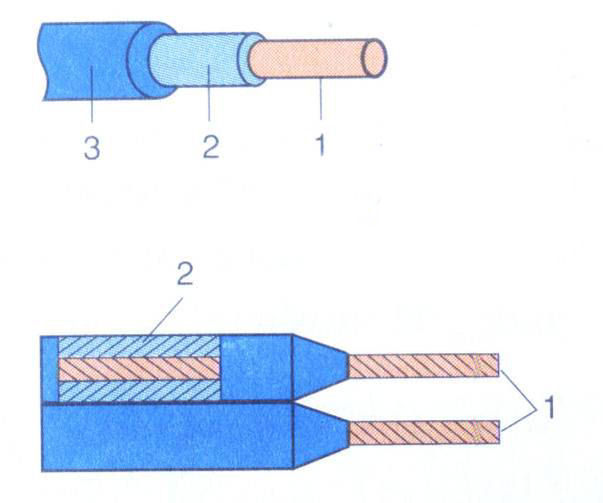 2
3
1
2
1
 Lõi dây:
 Vỏ cách điện:
Hình 2.2
Dây dẫn bọc cách điện
 Vỏ bảo vệ cơ học:
Tại sao vỏ cách điện thường có màu sắc khác nhau?
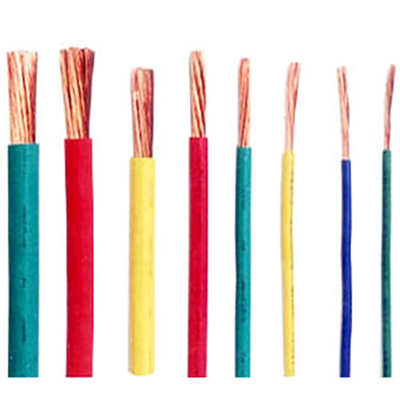 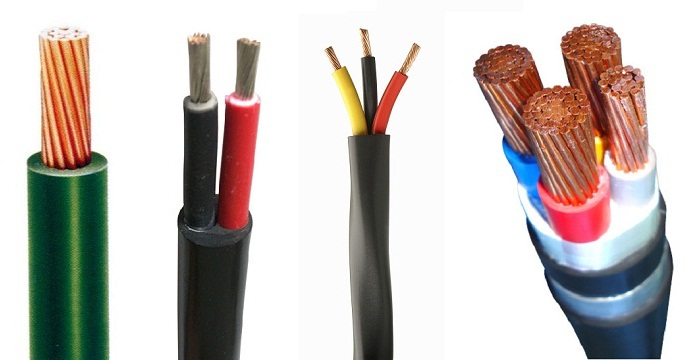 Để phân biệt dây pha và dây trung hòa của nguồn điện từ đó giúp lắp đặt, sửa chữamạng điện dễ dàng.
3. Sử dụng dây dẫn điện:
- Không sử dụng tùy tiện mà phải tuân theo thiết kế, tiêu chuẩn nhất định.
- Thường xuyên kiểm tra vỏ cách điện.
- Đảm bảo an toàn dây dẫn nối dài (dây có phích cắm).
3. Sử dụng dây dẫn điện:
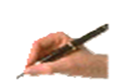 - Kí hiệu của dây dẫn bọc cách điện là M(n x F)
- M là lõi đồng 
- n là số lõi dây
- F là tiết diện của lõi dây dẫn (mm2)
3. Sử dụng dây dẫn điện:
VD: Đọc kí hiệu dây dẫn điện của bản vẽ thiết kế mạng điện M(2x1,5)
- Dây bọc cách điện lõi Đồng 
- Số lõi dây: 2
- Tiết diện: 1,5 mm2
3. Sử dụng dây dẫn điện:
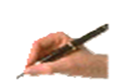 Trong quá trình sử dụng cần chú ý:
	+ Thường xuyên kiểm tra vỏ cách điện của dây dẫn để tránh gây ra tai nạn điện cho người sử dụng.
	+ Đảm bảo an toàn khi sử dụng dây dẫn điện nối dài (dây dẫn có phích cắm điện).
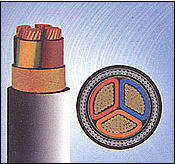 II. DÂY CÁP ĐIỆN
1. Cấu tạo của dây cáp điện:
1
2
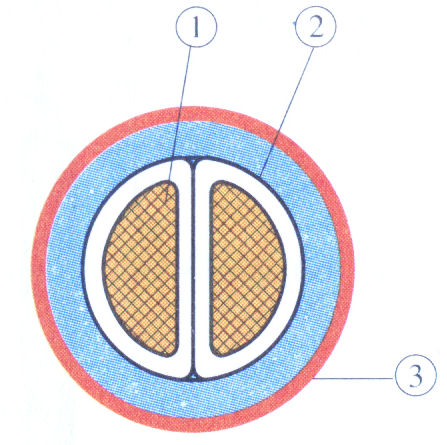 3
Quan sát hình 2.3, em hãy cho biết cấu tạo của dây cáp gồm những bộ phận nào?
Bằng đồng (hoặc nhôm), gồm một lõi hoặc nhiều lõi.
1
2
Lõi cáp
Vỏ cách điện
Bằng cao su tự nhiên, cao su tổng hợp, PVC.
3
Được chế tạo cho phù hợp với các môi trường lắp đặt cáp khác nhau.
Vỏ bảo vệ
1. Cấu tạo của dây cáp điện:
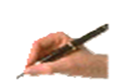 - Lõi cáp
- Vỏ cách điện
SGK
- Vỏ bảo vệ
- Lớp vỏ cáp điện của mạng điện trong nhà thuộc loại nào?
Có lớp vỏ bảo vệ mềm chịu được nắng, mưa.
CÁP MỘT LÕI
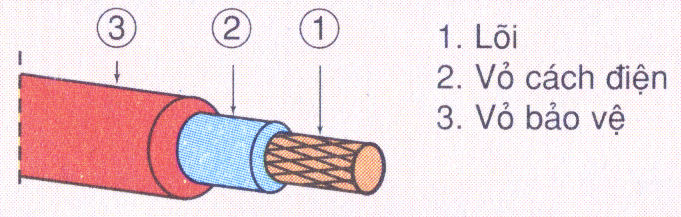 Phạm vi sử dụng
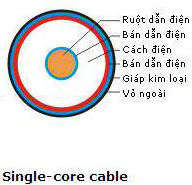 Sử dụng mỗi cáp cho một pha
CÁP NHIỀU LÕI
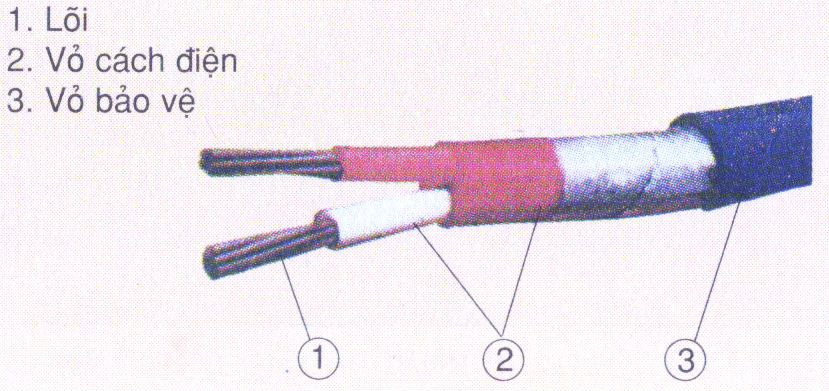 Phạm vi sử dụng
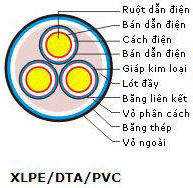 Sử dụng một cáp cho nhiều pha
2. Sử dụng dây cáp điện:
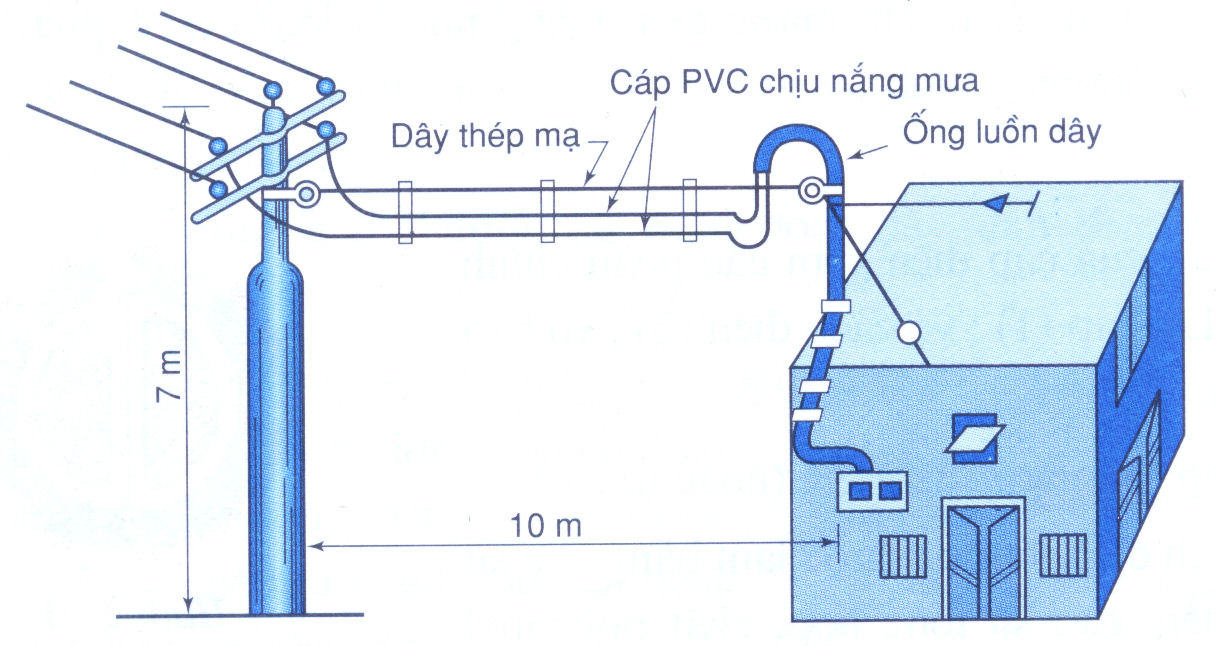 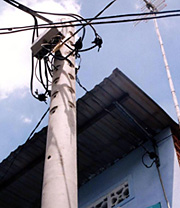 2. Sử dụng dây cáp điện:
- Phạm vi sử dụng của dây cáp điện đối với mạng điện  trong nhà như thế nào?
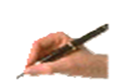 - Đối với mạng điện  trong nhà, cáp được dùng để lắp đặt đường dây hạ áp dẫn điện từ lưới điện phân phối gần nhất đến mạng điện trong nhà.
III. VẬT LIỆU CÁCH ĐIỆN
Trong mạng điện, vật liệu cách điện luôn đi liền với những vật liệu dẫn điện, đảm bảo cho mạng điện làm việc đạt hiệu quả và an toàn cho người và mạng điện.
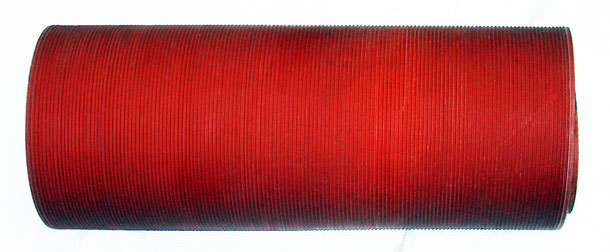 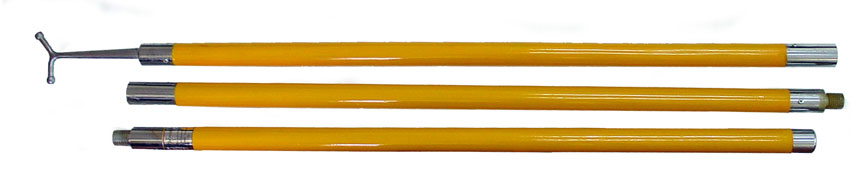 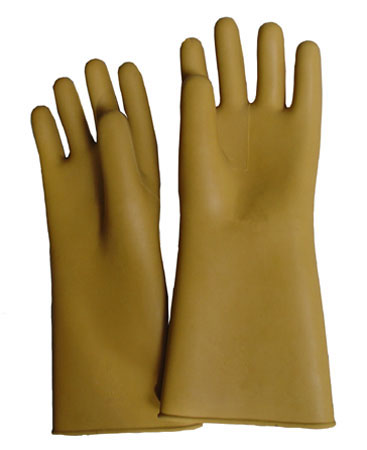 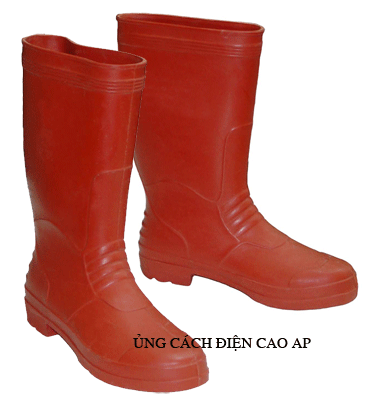 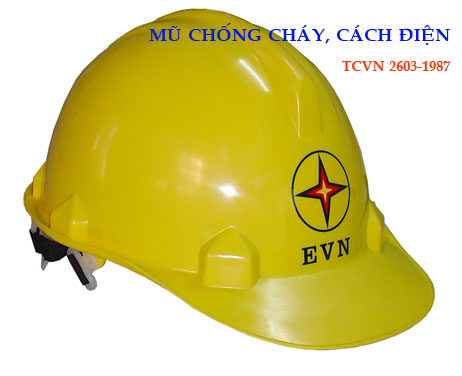 III. VẬT LIỆU CÁCH ĐIỆN
Thế nào là vật liệu cách điện?
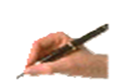 Vật liệu cách điện là vật liệu không cho dòng điện truyền qua.
Hãy gạch chéo vào những ô trống để chỉ ra những vật liệu cách điện của mạng điện trong nhà?
X
X
X
X
X
III. VẬT LIỆU CÁCH ĐIỆN
Vật liệu cách điện phải đạt những yêu cầu nào?
- Độ cách điện cao.
- Chịu nhiệt tốt.
- Chống ẩm tốt.
- Có độ bền cơ học cao.
III. VẬT LIỆU CÁCH ĐIỆN
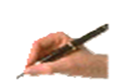 - Yêu cầu của vật liệu cách điện:
+ Độ cách điện cao.
+ Chịu nhiệt tốt.
+ Chống ẩm tốt.
+ Có độ bền cơ học cao.
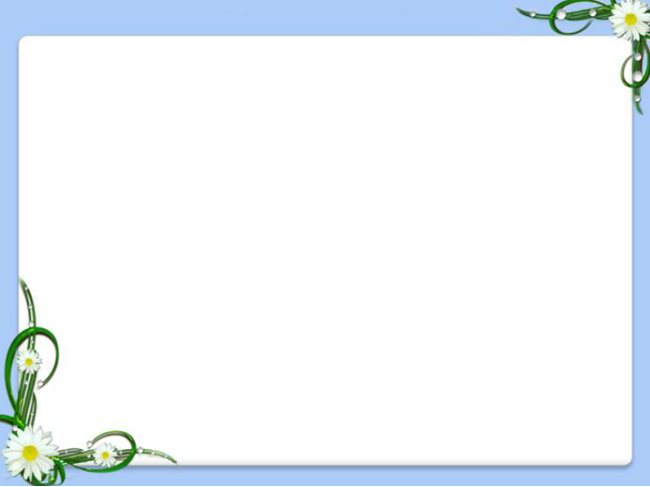 DẶN DÒ
- Học bài
- Tìm hiểu trước bài: Dụng cụ dùng trong lắp đặt mạng điện trong nhà.
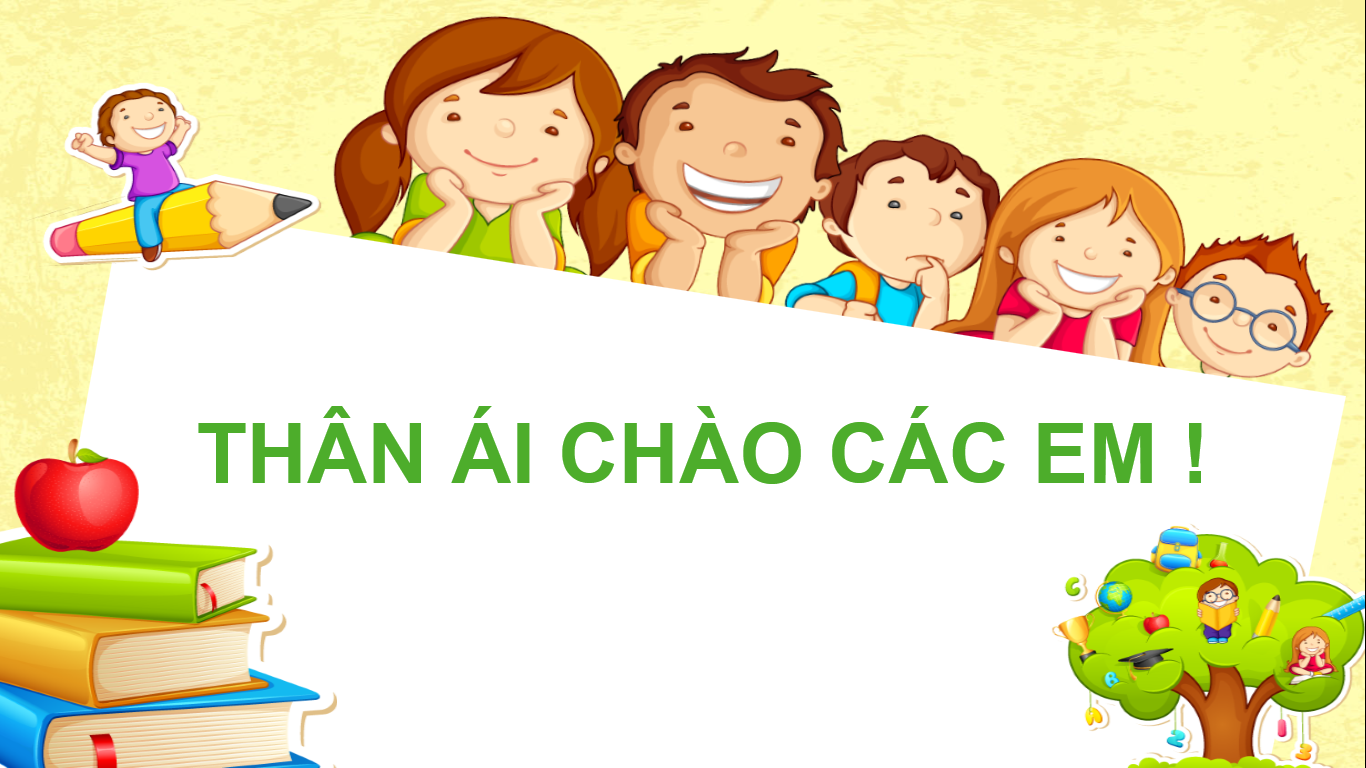